Day 15 – Biodiversity & Sustainability
Sci 10	Ecosystems
Outcome 3
Describe how the classification involved in the biodiversity of an ecosystem is responsible for its sustainability
Biodiversity Lab
Baggies represent
Tropical Rain forests
Coniferous forests
Deciduous forests
Deserts
Grasslands
Lawn/ wheat fields
Diversity Index
# of different species/ total # of organisms

The higher the diversity index is, the more diverse and healthy the habitat is.  
Closer to 1 for our activity = more diverse
Biodiversity Lab
Complete the table
Calculate the diversity index (# of different species/ total # of organisms) for each of the 6 ecosystems
Identify which ecosystem each baggie represents
Forest Simulation
Douglas firs vs. Old-growth forest
To Do
Complete Biodiversity Lab (9 questions) & submit
Biodiversity
Biodiversity – The number and variety of life forms present
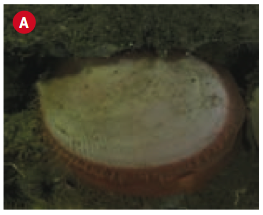 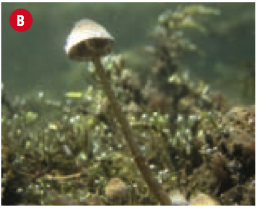 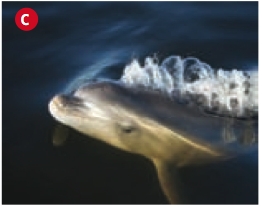 The opposite of biodiversity
Monoculture: or the growing of one species of organism (ex: a lawn, a wheat field or corn field)
 All of the species are identical
Few complex food webs
Disease can spread quickly
Often requires extensive use of pesticides and herbicides to stop nature from biodiversifying
Resilience
Resilience ability of an ecosystem to remain functional and stable in the presence of disturbances (trouble).  
Greater diversity offers resistance to: 	
invasive species
disease
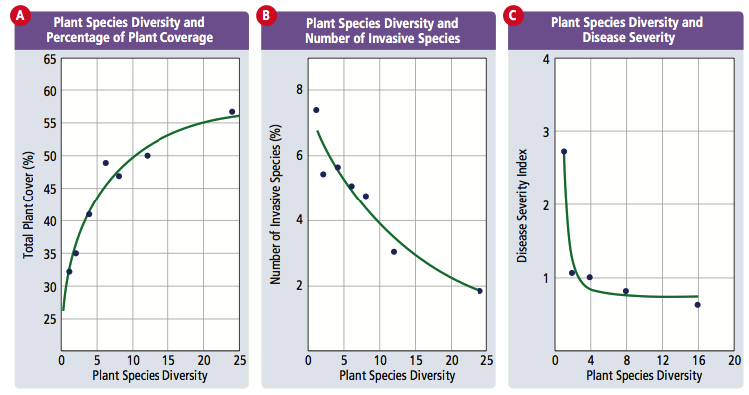